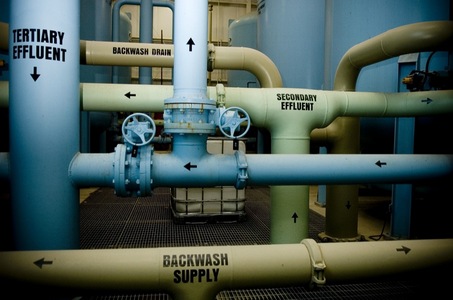 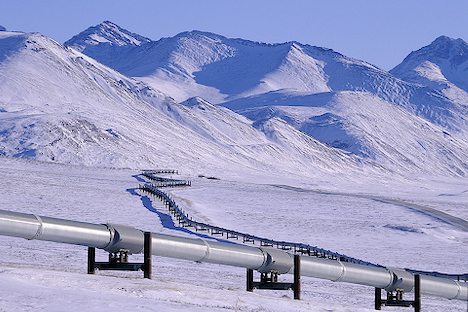 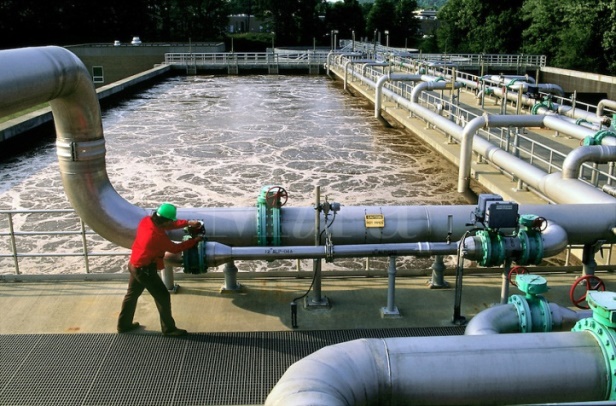 CSE 421Algorithms
Richard Anderson
Lecture 24
Network Flow Applications
Today’s topics
Image Segmentation
Strip Mining
Reading: 7.5, 7.6, 7.10-7.12
Minimum Cut Applications
Image Segmentation
Open Pit Mining / Task Selection Problem
Reduction to Min Cut problem
S, T is a cut if S, T is a partition of the vertices with 
s in S and t in T
The capacity of an S, T cut is the sum of the capacities of
all edges going from S to T
Image Segmentation
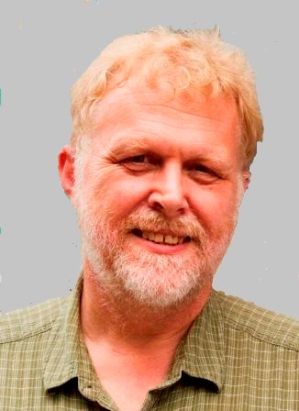 Separate Lion from Savana
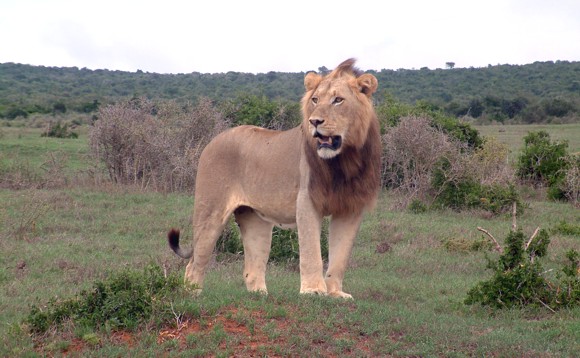 Image analysis
ai: value of assigning pixel i to the foreground
bi: value of assigning pixel i to the background
pij: penalty for assigning i to the foreground, j to the background or vice versa
A: foreground, B: background
Q(A,B) = S{i in A}ai + S{j in B}bj - S{(i,j) in E, i in A, j in B}pij
Pixel graph to flow graph
s
t
Mincut Construction
s
av
pvu
u
v
puv
bv
t
Open Pit Mining
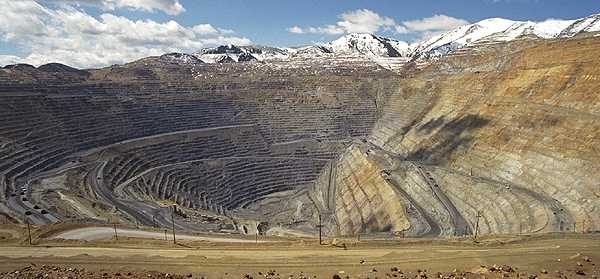 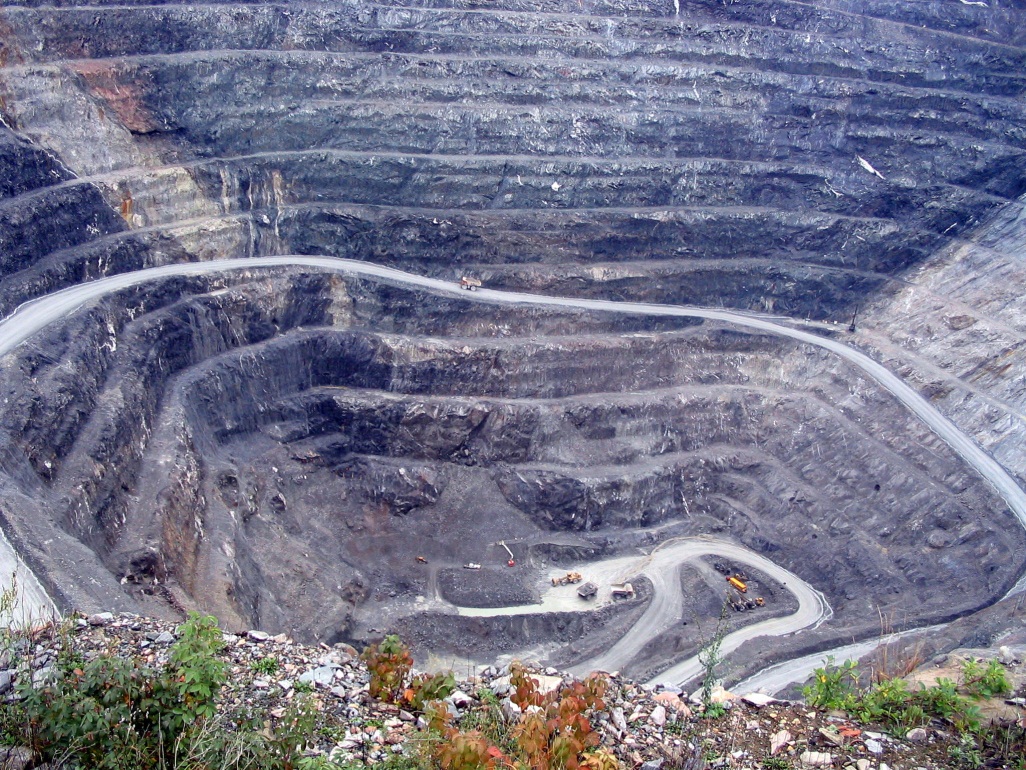 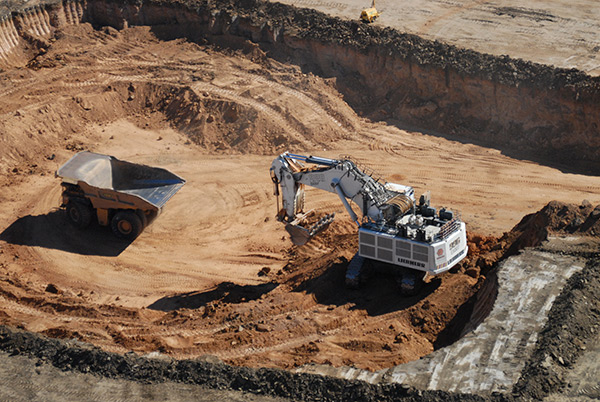 Application of Min-cut
Open Pit Mining Problem
Task Selection Problem
Reduction to Min Cut problem
S, T is a cut if S, T is a partition of the vertices with 
s in S and t in T
The capacity of an S, T cut is the sum of the capacities of
all edges going from S to T
Open Pit Mining
Each unit of earth has a profit (possibly negative)
Getting to the ore below the surface requires removing the dirt above
Test drilling gives reasonable estimates of costs
Plan an optimal mining operation
Mine Graph
-4
-3
-2
-1
-1
-3
3
-1
4
-7
-10
-2
8
3
-10
Determine an optimal mine
-5
-3
-4
-4
2
-4
3
-1
-7
-10
-1
-3
-3
3
4
4
-3
-10
-10
-10
4
7
-2
-10
3
-10
-10
-10
-10
6
8
6
-3
-10
-10
-10
-10
-10
-10
1
4
4
-10
-10
-10
-10
-10
-10
-10
-10
-10
-10
-10
-10
Generalization
Precedence graph G=(V,E)
Each v in V has a profit p(v)
A set F is feasible if when w in F, and (v,w) in E, then v in F.
Find a feasible set to maximize the profit
-4
6
-2
-3
5
-1
-10
4
Min cut algorithm for profit maximization
Construct a flow graph where the minimum cut identifies a feasible set that maximizes profit
Precedence graph construction
Precedence graph G=(V,E)
Each edge in E has infinite capacity
Add vertices s, t
Each vertex in V is attached to s and t with finite capacity edges
Find a finite value cut with at least two vertices on each side of the cut
s
Infinite
Finite
t
The sink side of a finite cut is a feasible set
No edges permitted from S to T
If a vertex is in T, all of its ancestors are in T
Setting the costs
s
If p(v) > 0, 
cap(v,t) = p(v)
cap(s,v) = 0
If p(v) < 0
cap(s,v) = -p(v)
cap(v,t) = 0
If p(v) = 0
cap(s,v) = 0
cap(v,t) = 0
3
3
1
1
-3
-1
-3
0
3
2
1
2
3
t
Minimum cut gives optimal solutionWhy?
s
2
2
-2
1
2
-2
1
1
2
1
t
Computing the Profit
Cost(W) = S{w in W; p(w) < 0}-p(w)
Benefit(W) = S{w in W; p(w) > 0} p(w)
Profit(W) = Benefit(W) – Cost(W)

Maximum cost and benefit
C = Cost(V) 
B = Benefit(V)
Express Cap(S,T) in terms of B, C, Cost(T), Benefit(T), and Profit(T)
Cap(S,T) = Cost(T) + Ben(S) = Cost(T) + Ben(S) + Ben(T) – Ben(T)
                = B + Cost(T) – Ben(T) = B – Profit(T)